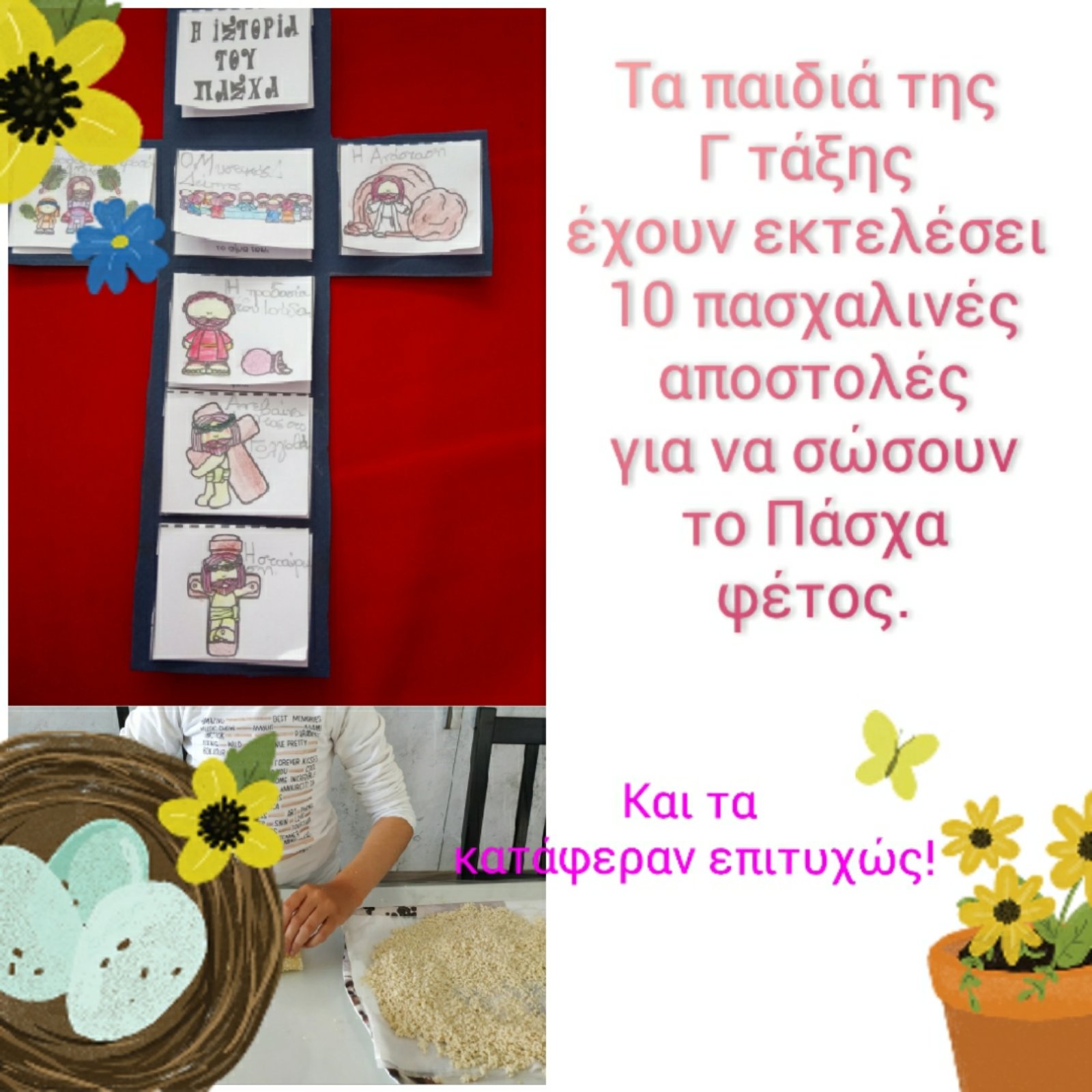 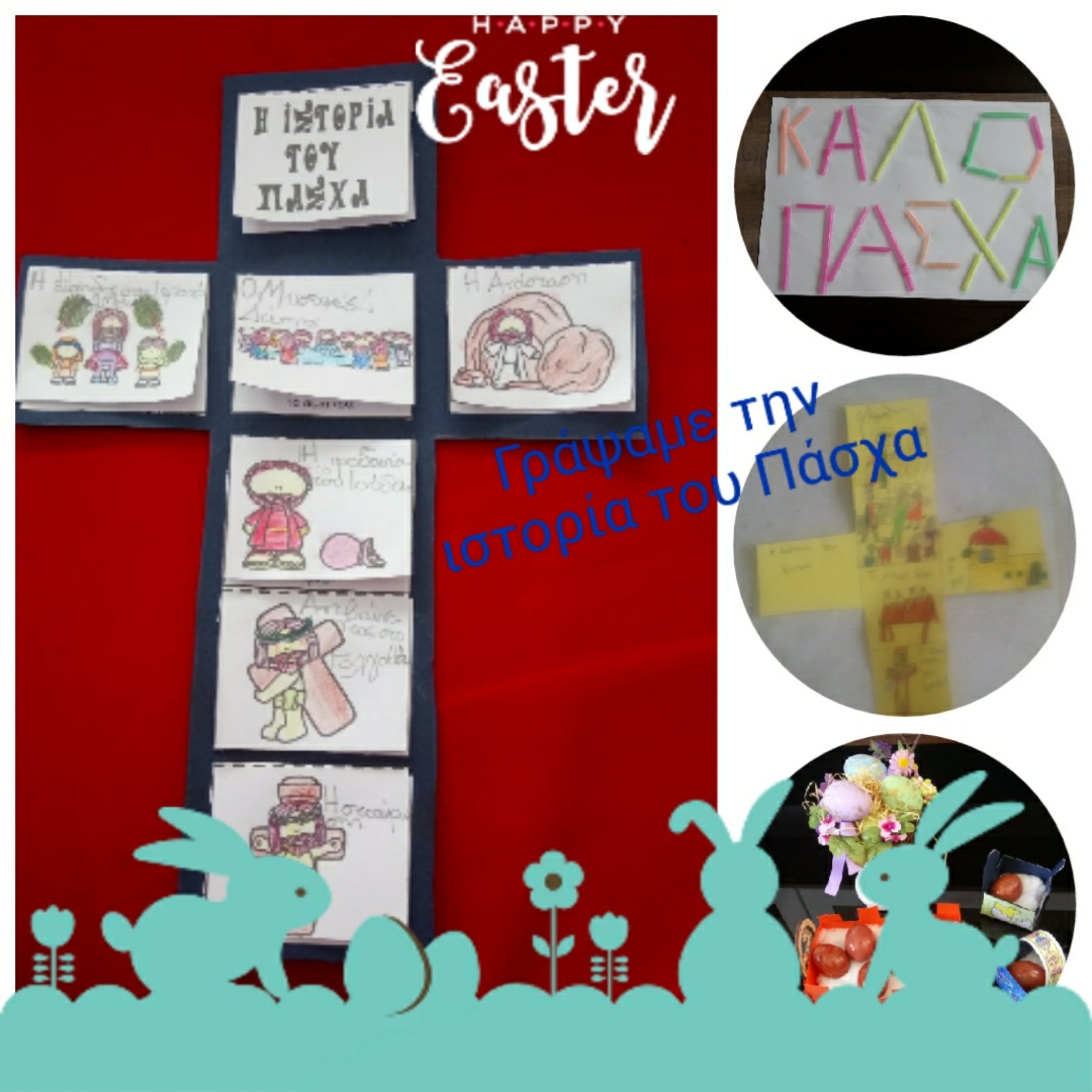 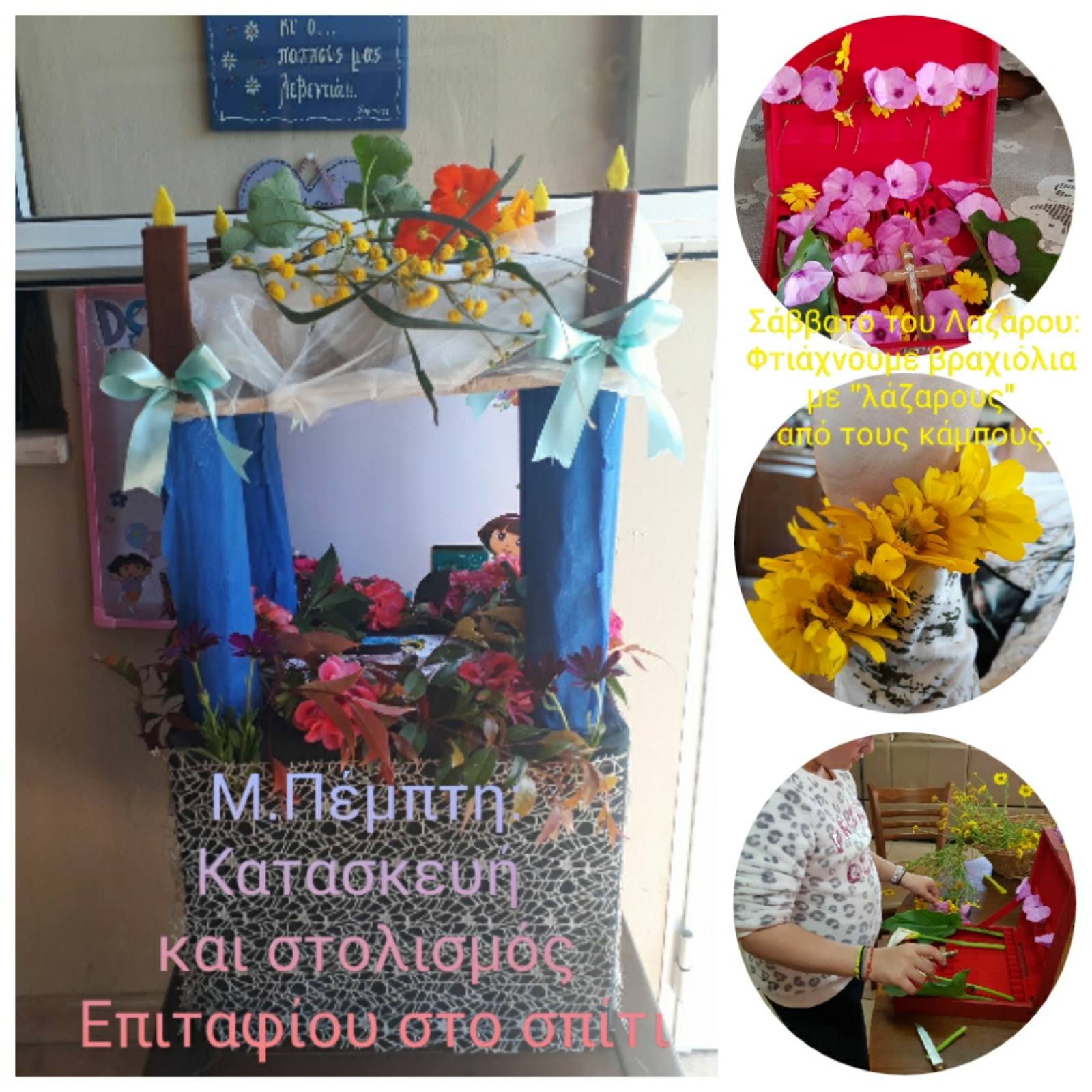 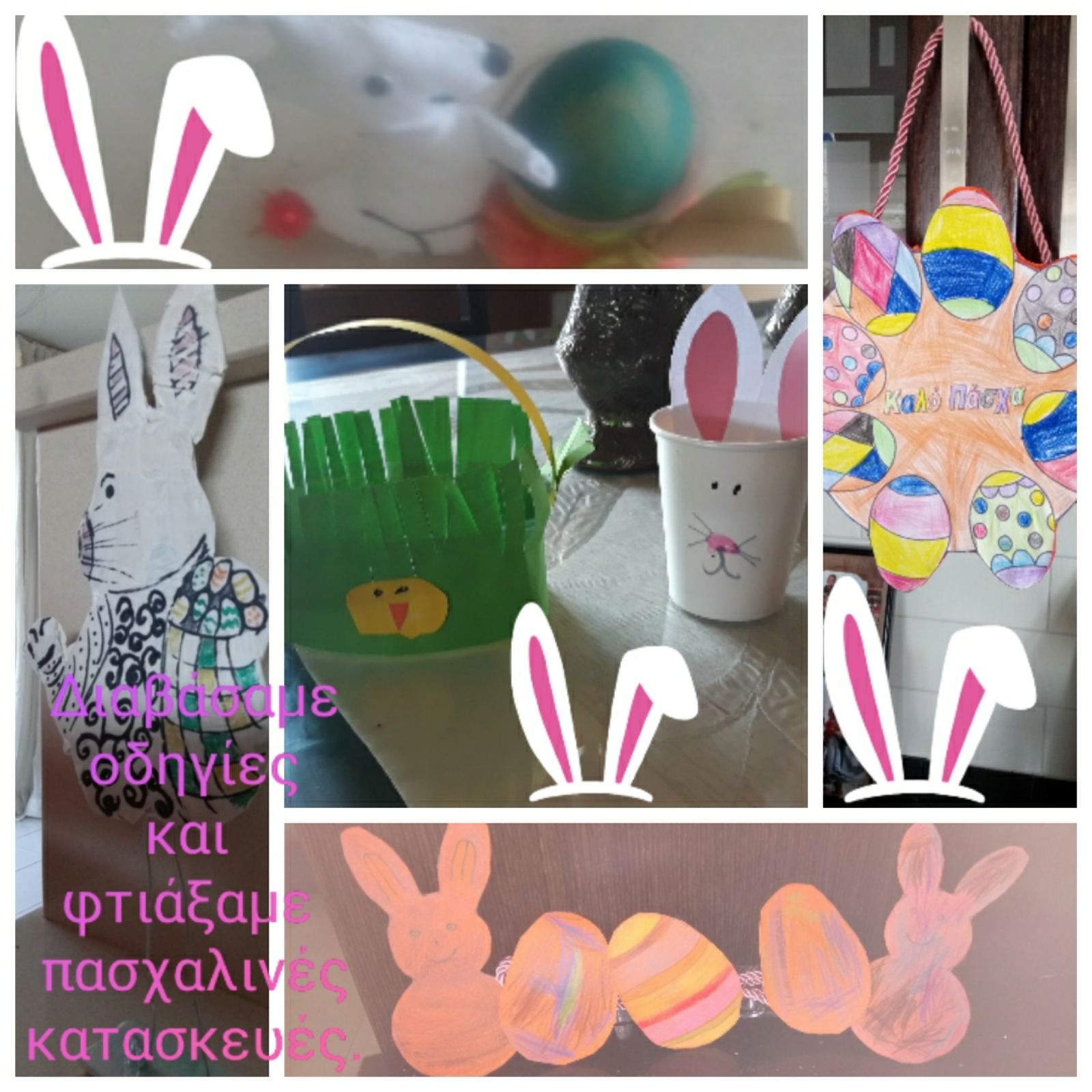 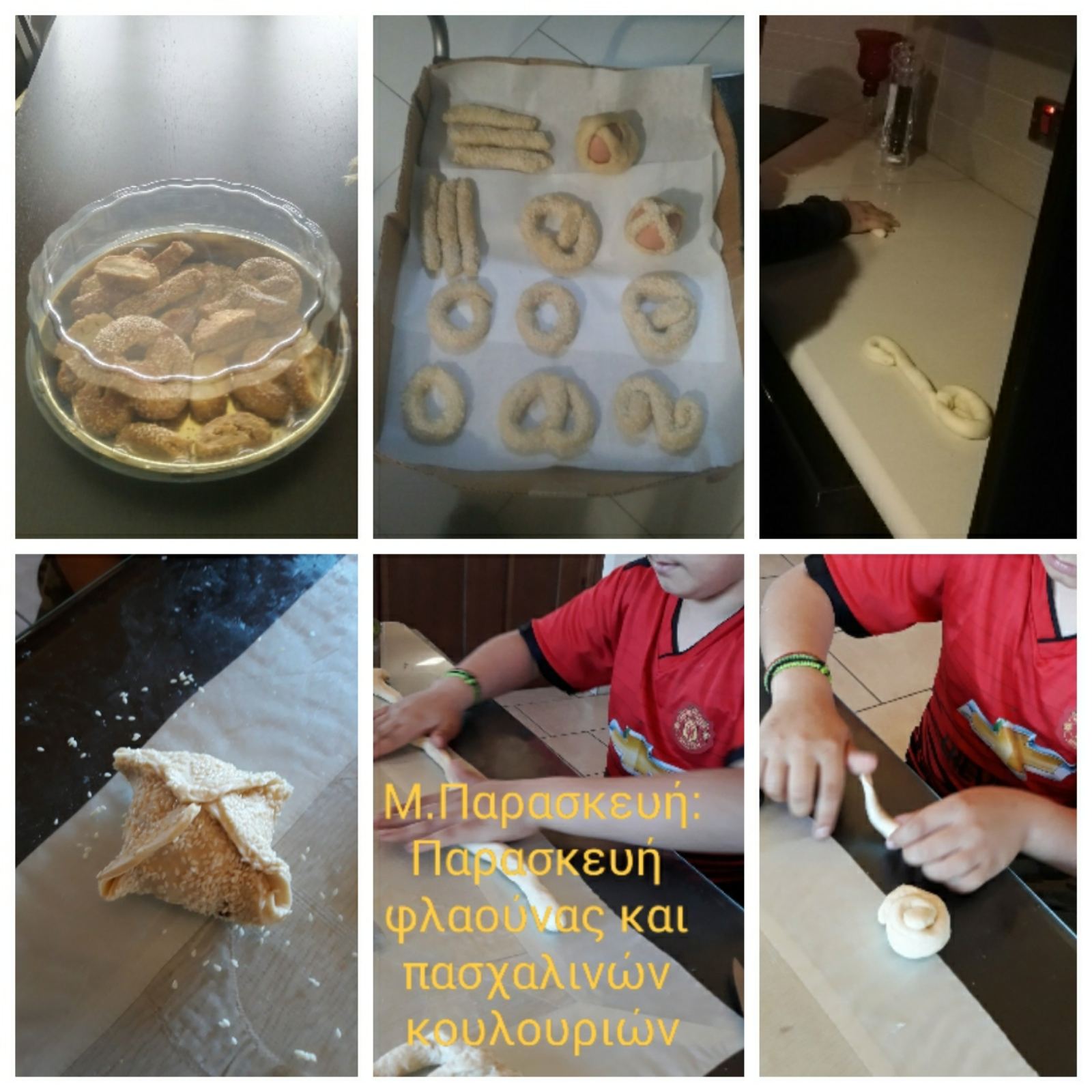 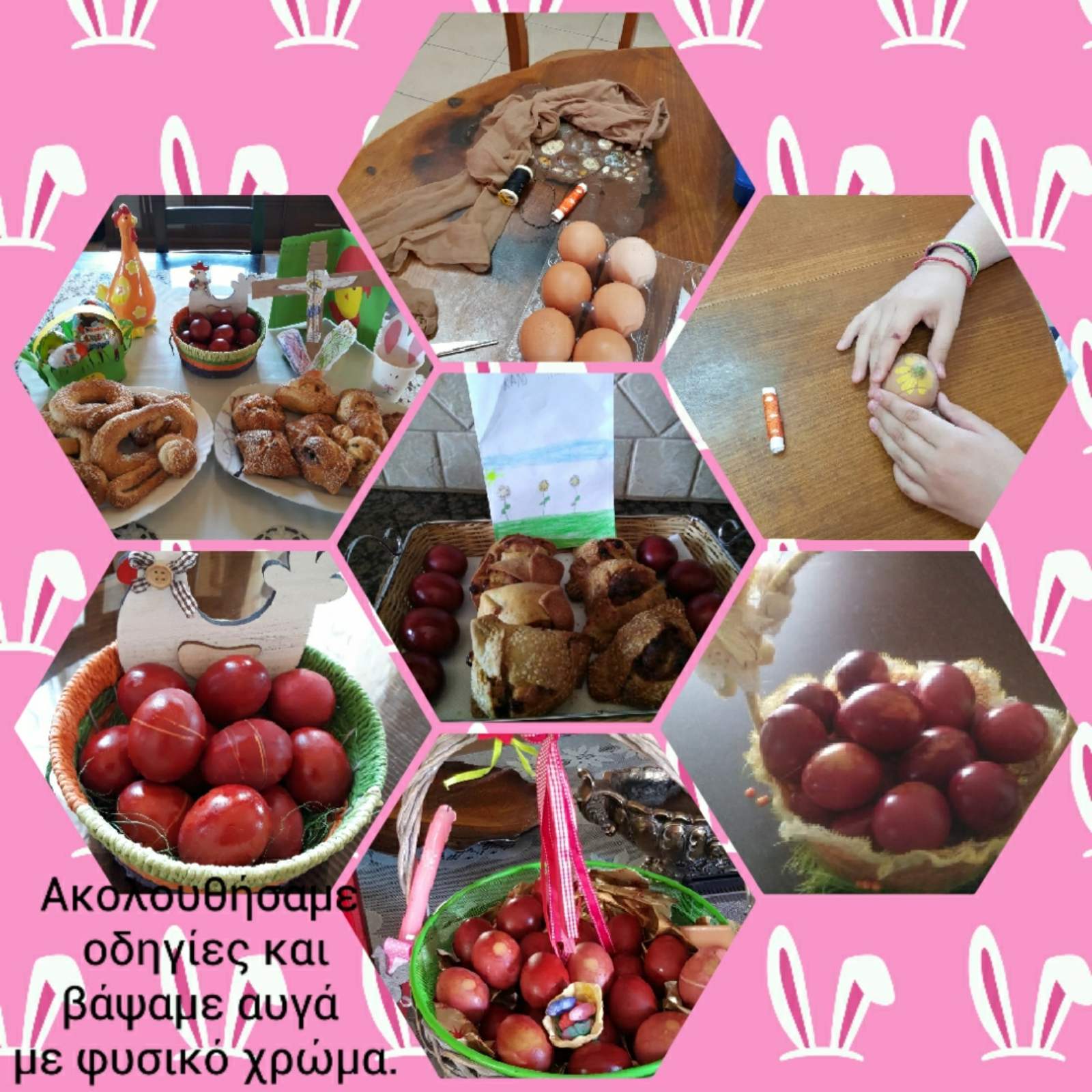 Καλό Πάσχα!
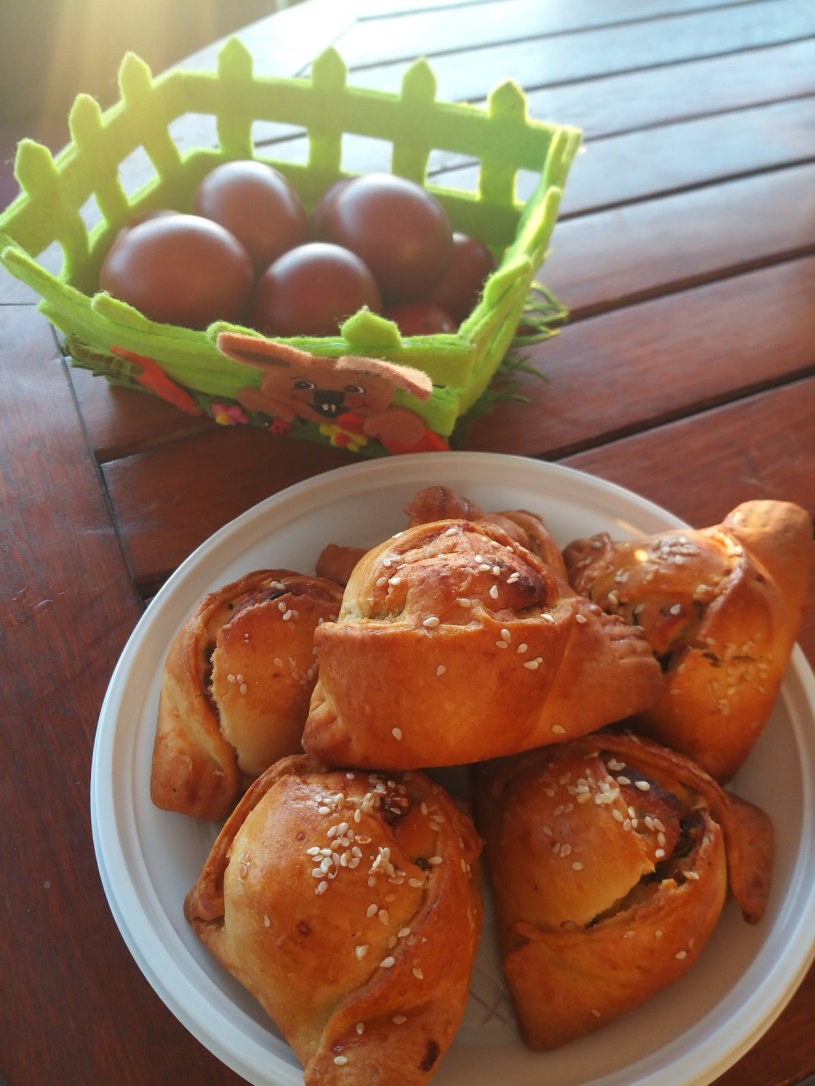 Μπράβο
    παιδιά!